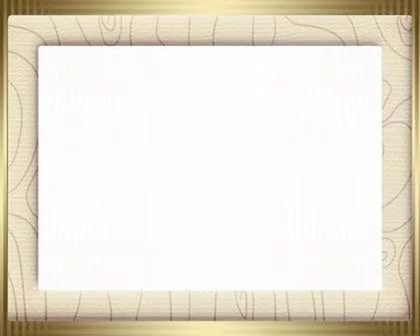 Мастер-класс для родителей

 «Домик для кошки».

Сахарова Лариса Николаевна

воспитатель 
МБДОУ «Детский сад № 14» 
о. Муром
 Владимирской области.
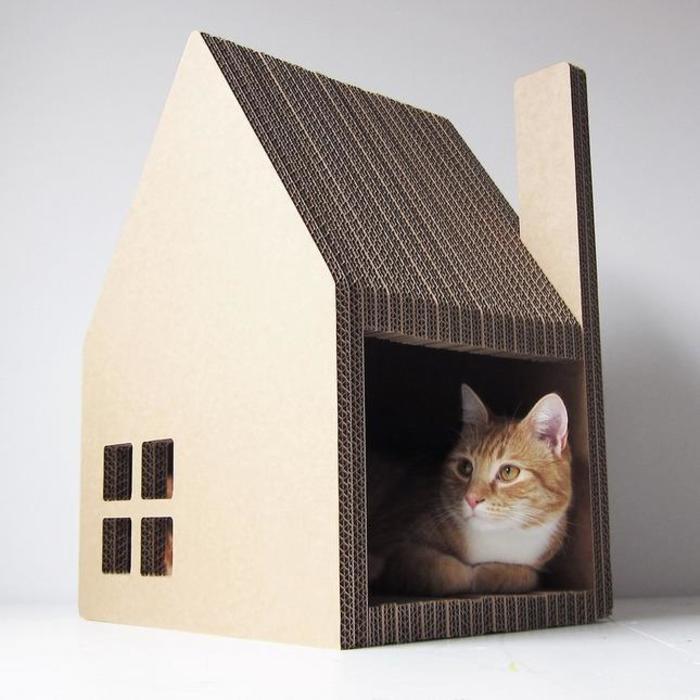 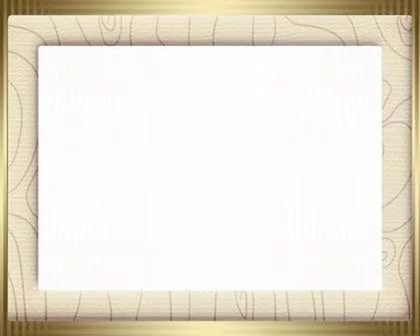 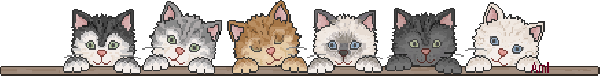 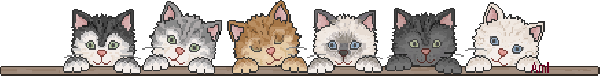 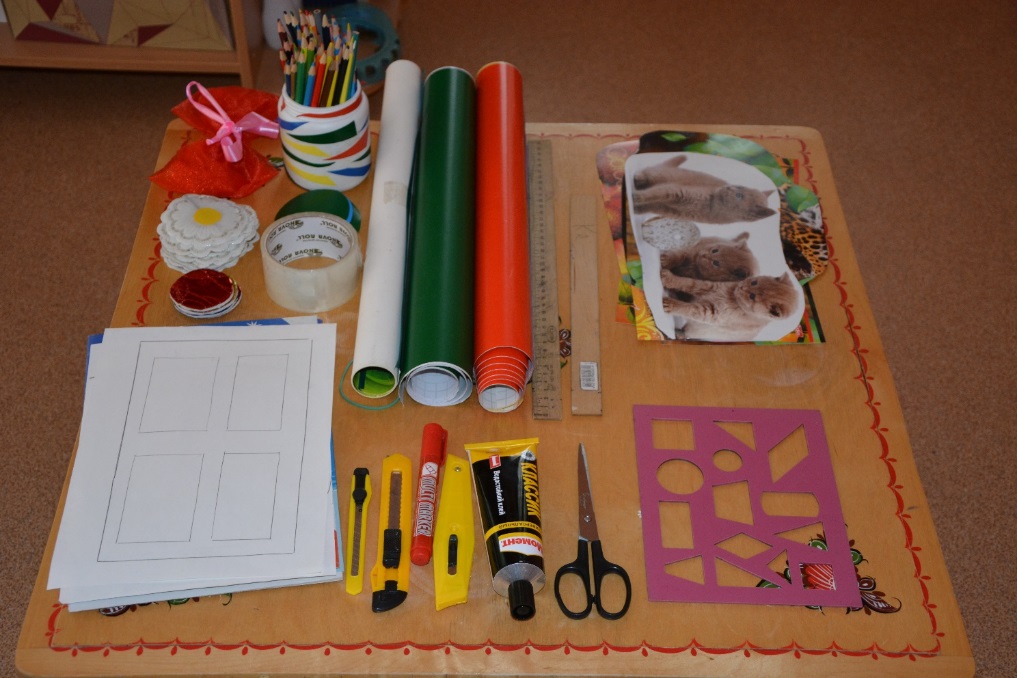 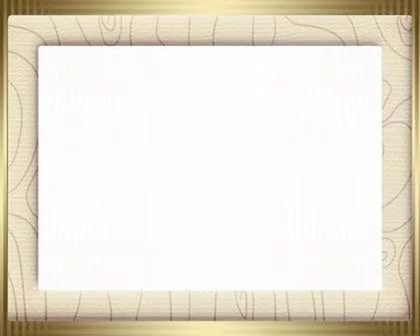 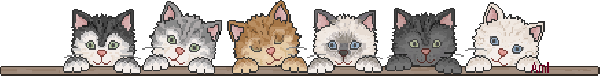 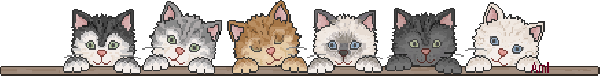 Перед и зад домика.
 
60 см.
 
                                                                                                                                                      
                                                                  50 см.
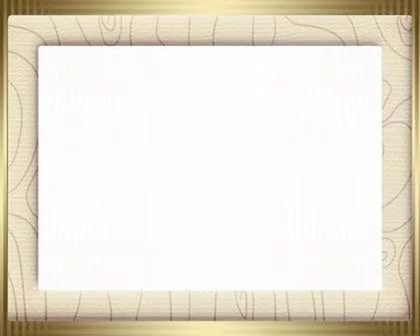 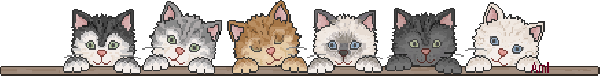 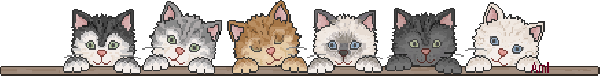 Бок домика.  

50 см.
  
 
                                                                 50 см.
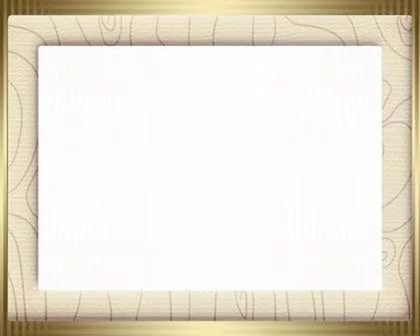 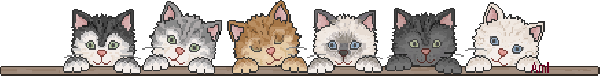 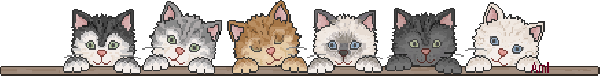 Крыша домика. 
 

                                                          35 см.
 
 
          
60 см.
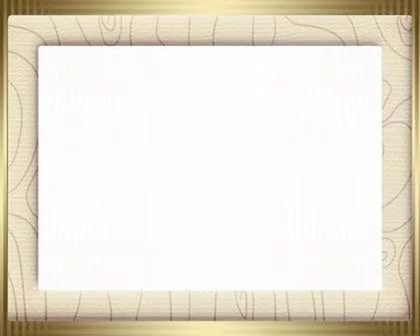 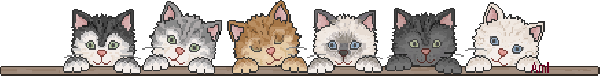 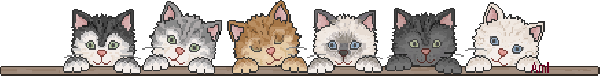 Дверь домика.
 
40 см.
 
                                                                                                                                                      
                                                                  30 см.
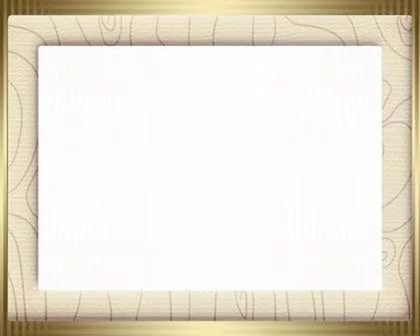 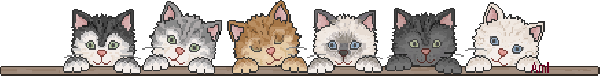 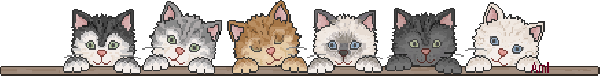 Окно домика.

 20 см.
 
                                                                                        
                                                              

                                                                   30 см.
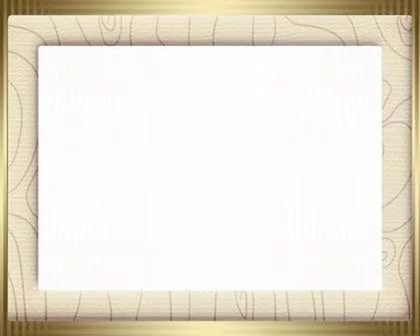 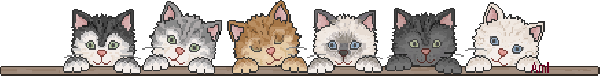 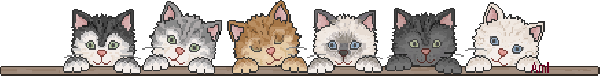 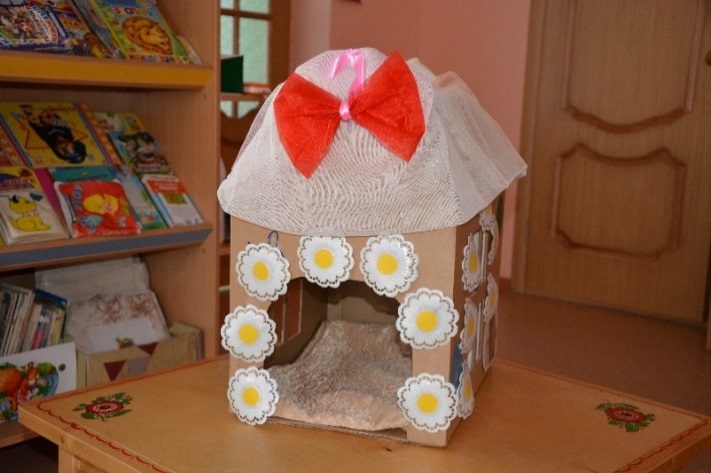 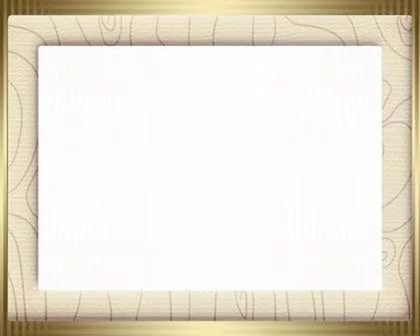 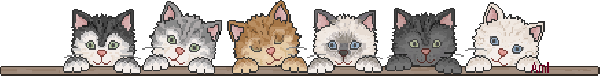 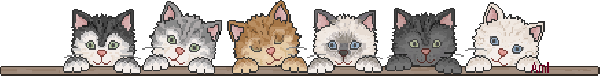 Использованная литература:
С. Н. Николаева «Юный эколог» программа. М., 2012 г.
С. Н. Николаева «Методика экологического воспитания дошкольников» М., 2011 г.
«Кошки». Энциклопедия технологий прикладного творчества - Самара: Издательство «Учебная литература», Издательский дом «Федоров», 2006 г.
«Кошки: энциклопедия». Майкл Поллард: пер. с англ. П.С. Рипинской.-М.: АСТ: Астрель, 2009 г.
«Кошки». Справочник по уходу и содержанию. Дж. Эванс, Кей Уайт. Издательство «Букинист», 2003 г.
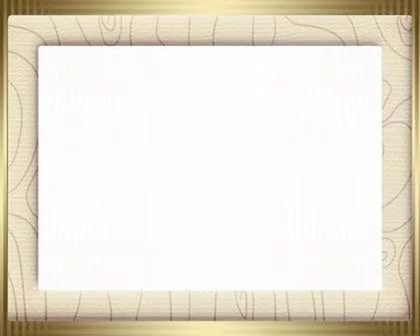 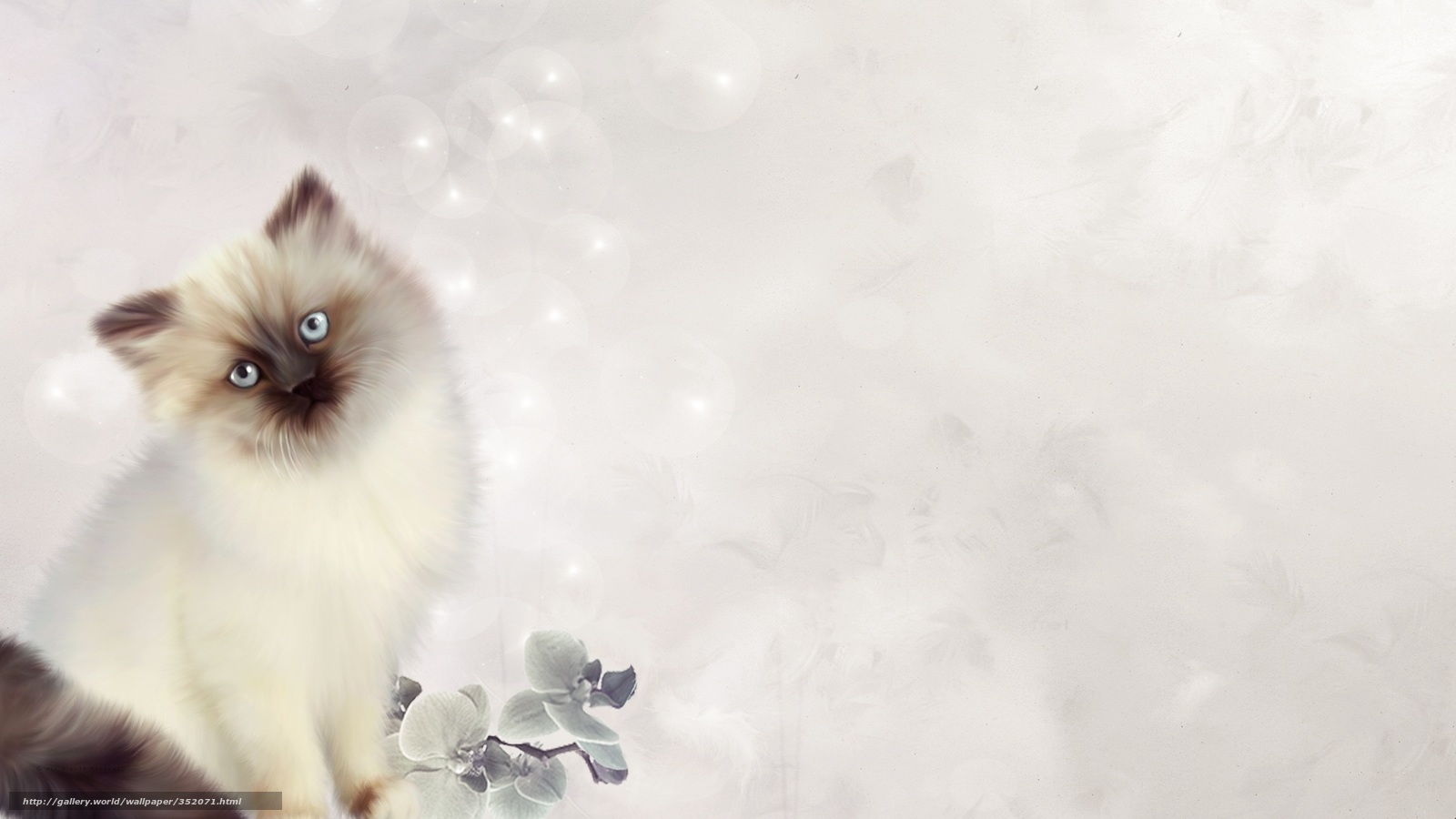 Спасибо
за внимание!